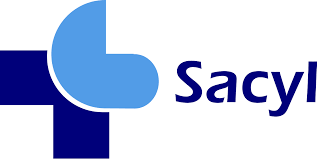 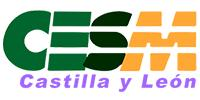 ACUERDO ENTRE LA GERENCIA REGIONAL DE SALUD DE CASTILLA Y LEON Y CESM-CASTILLA Y LEÓN
20
1.- Medidas de carácter general
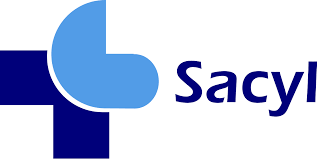 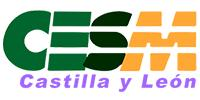 COMPLEMENTO DE ATENCIÓN CONTINUADA
Media de retribución de las 7 CCAA más altas
1,5 euros en 2 ejercicios.
Revisión anual para mantener la media de las 7 CCAA
20
1.- Medidas de carácter general
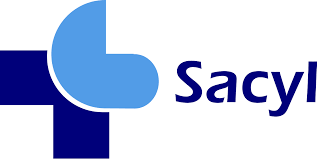 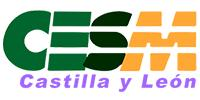 COMPLEMENTO DE ATENCIÓN CONTINUADA
20
1.- Medidas de carácter general
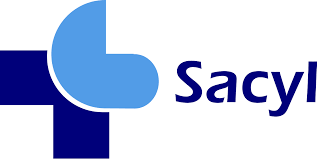 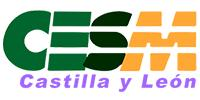 PRODUCTIVIDAD VARIABLE
Se desvincula del cumplimiento presupuestario.
Techo de gasto no objetivo llave (10%). 
Programas especiales ligados a cumplimiento de objetivos GRS.
Aumento de cantidades vinculadas a estos programas.
CARGAS BUROCRÁTICAS
Compromiso de negociación para disminuirlas en los médicos
20
2.- Medidas en Atención Primaria
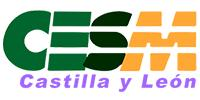 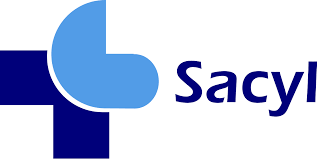 AGENDAS ATENCIÓN PRIMARIA
Máximo 35 citas (25 presencial  / 10autogestión)
Pediatría 28 citas (23 presencial / 5autogestión)
Tiempo asignado por cita: 10 minutos
ACTIVIDAD EXTRAORDINARIA
Voluntarias para desbordamiento o ausencias
4h (20 presencial / 5 autogestión) 322 euros
Pediatría (16 presenciales / 4 autogestión) 322 euros
Posibilidad de media agenda 2h
20
2.- Medidas en Atención Primaria
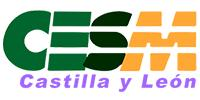 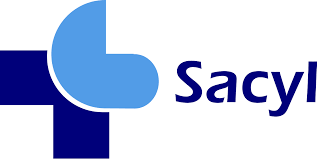 ACUMULACIONES
Acúmulo de trabajo de otro cupo durante la jornada. Situaciones de aumento de carga de trabajo durante la jornada.
Actualmente 71,27 euros
Compromiso de negociación mejora de condiciones.
PERSONAL DE ÁREA
Compromiso de negociación mejora de condiciones
20
3.- Medidas en Atención Hospitalaria
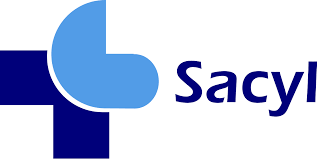 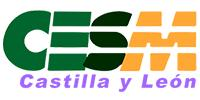 ACTIVIDAD EXTRAORDINARIA
Actividad quirúrgica: mantenimiento condiciones
Actividad consulta 4h 322 euros
Actividad pruebas diagnósticas 4h 322 euros.
ATENCIÓN HOSPITALARIA URGENCIAS Y EMERGENCIAS
Compromiso de negociación mejora de condiciones
Negociación mejoras guardias localizadas
20
4.- Medidas de jornada e indemnizaciones
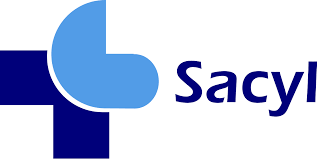 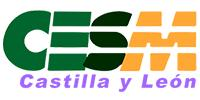 JORNADA LABORAL
Se instaura la jornada laboral de 35 horas a partir del 1 de junio de 2023
Negociamos calendarios de acuerdo a esta jornada
INDEMNIZACIONES
Aumento de la indemnización por kilometraje.
20